FAST VOXEL LINE UPDATE FOR TIME-SPACE IMAGE RECONSTRUCTION
Xiao Wang  (Purdue University)
Aditya Mohan, Sherman Kisner, Charles Bouman and Samuel Midkiff
Tomographic Reconstruction
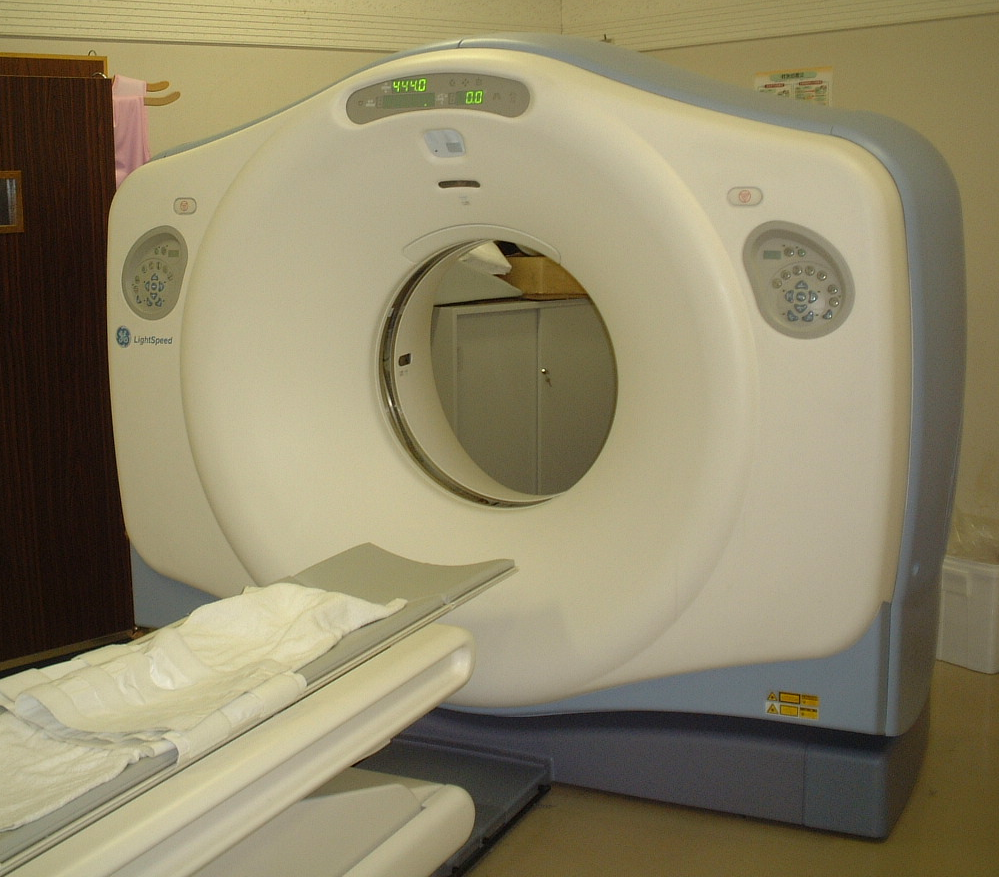 X-ray source
X-ray source
X-ray source
X-ray source
X-ray source
X-ray source
X-ray source
X-ray source
Medical CT scanners
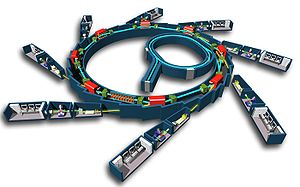 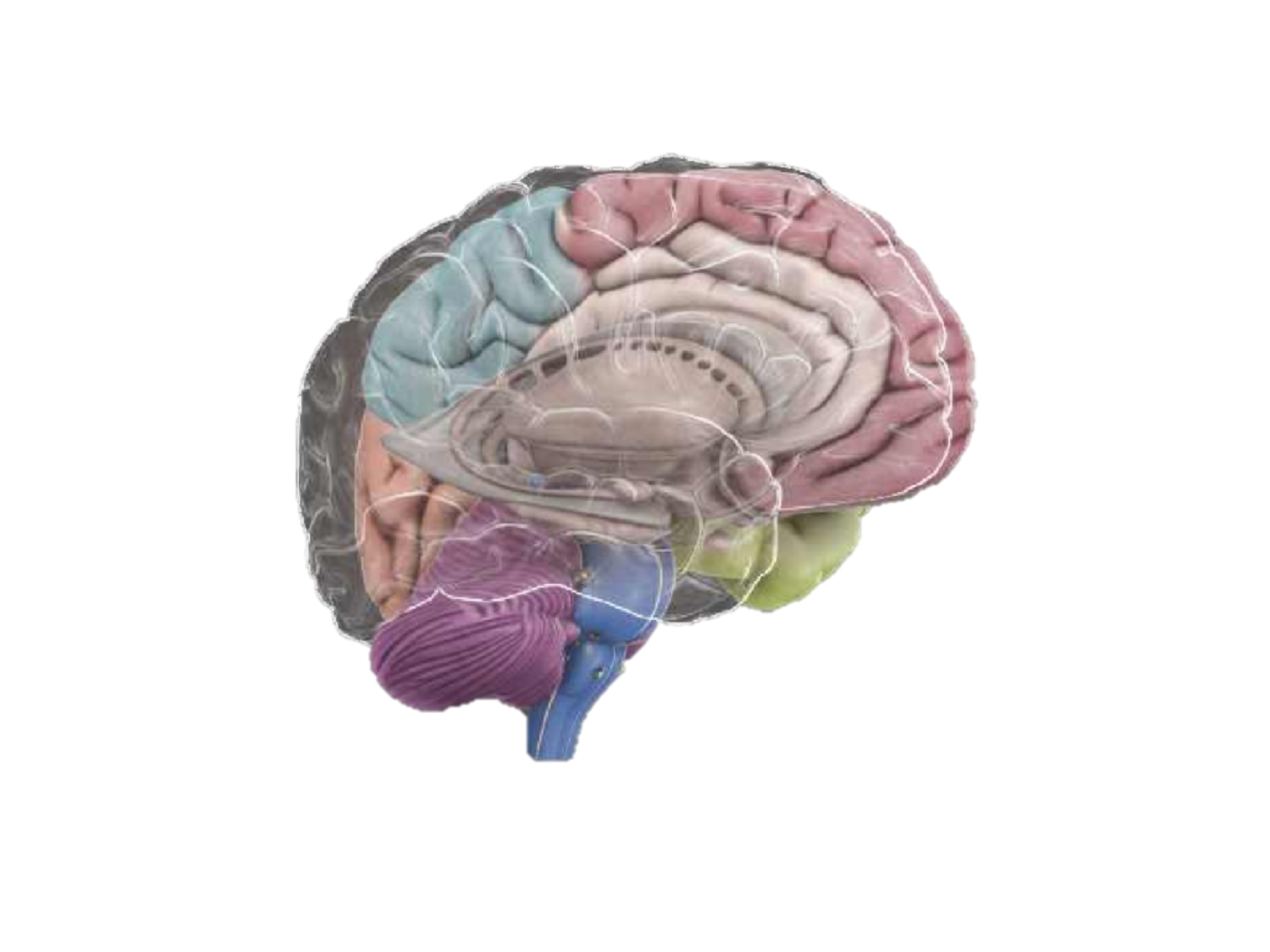 Synchrotron Imaging
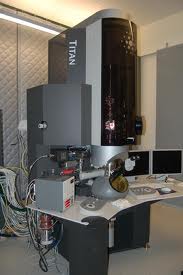 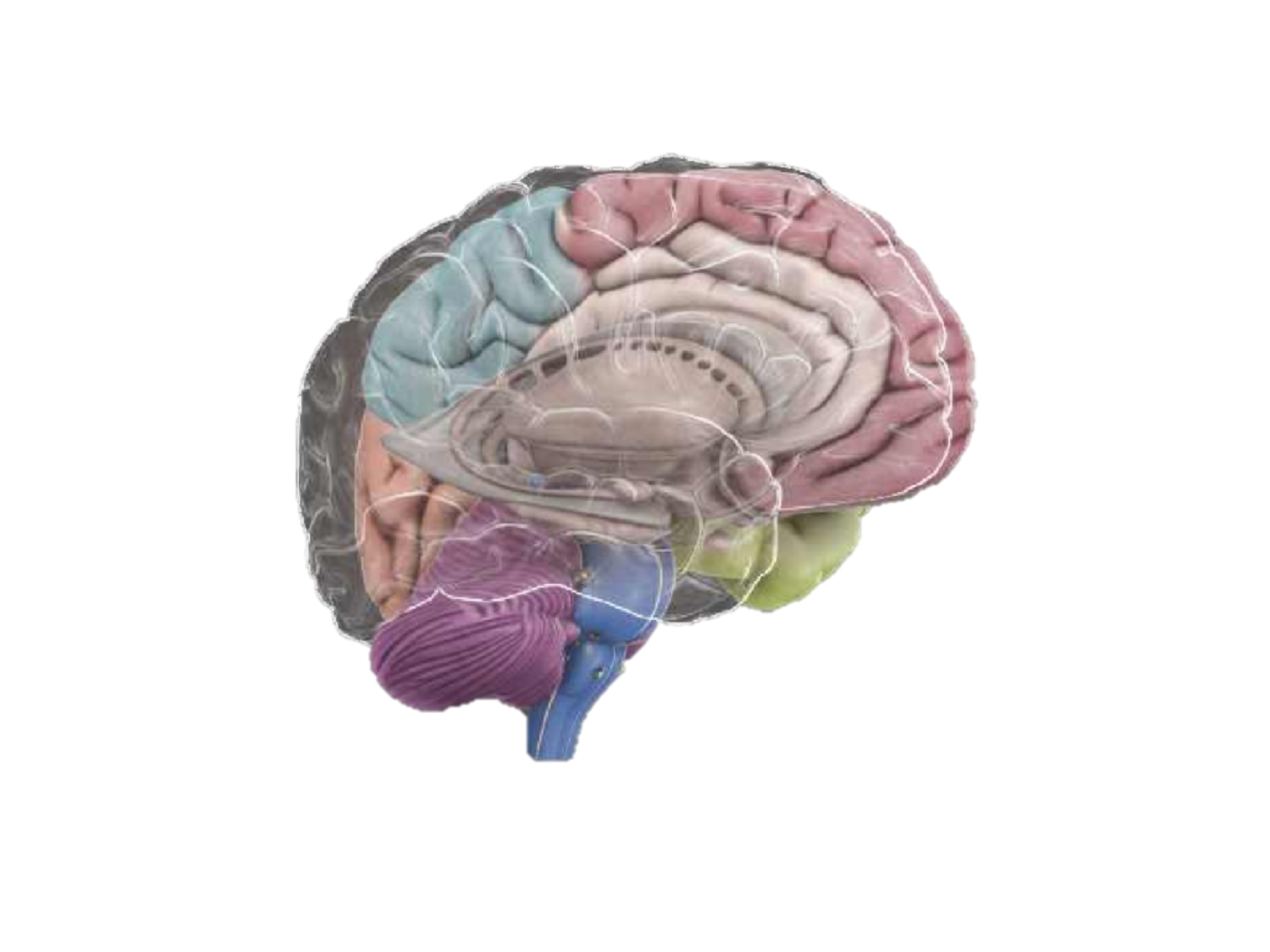 Electron Microscopy
reconstruction
Model Based Iterative Reconstruction (MBIR)
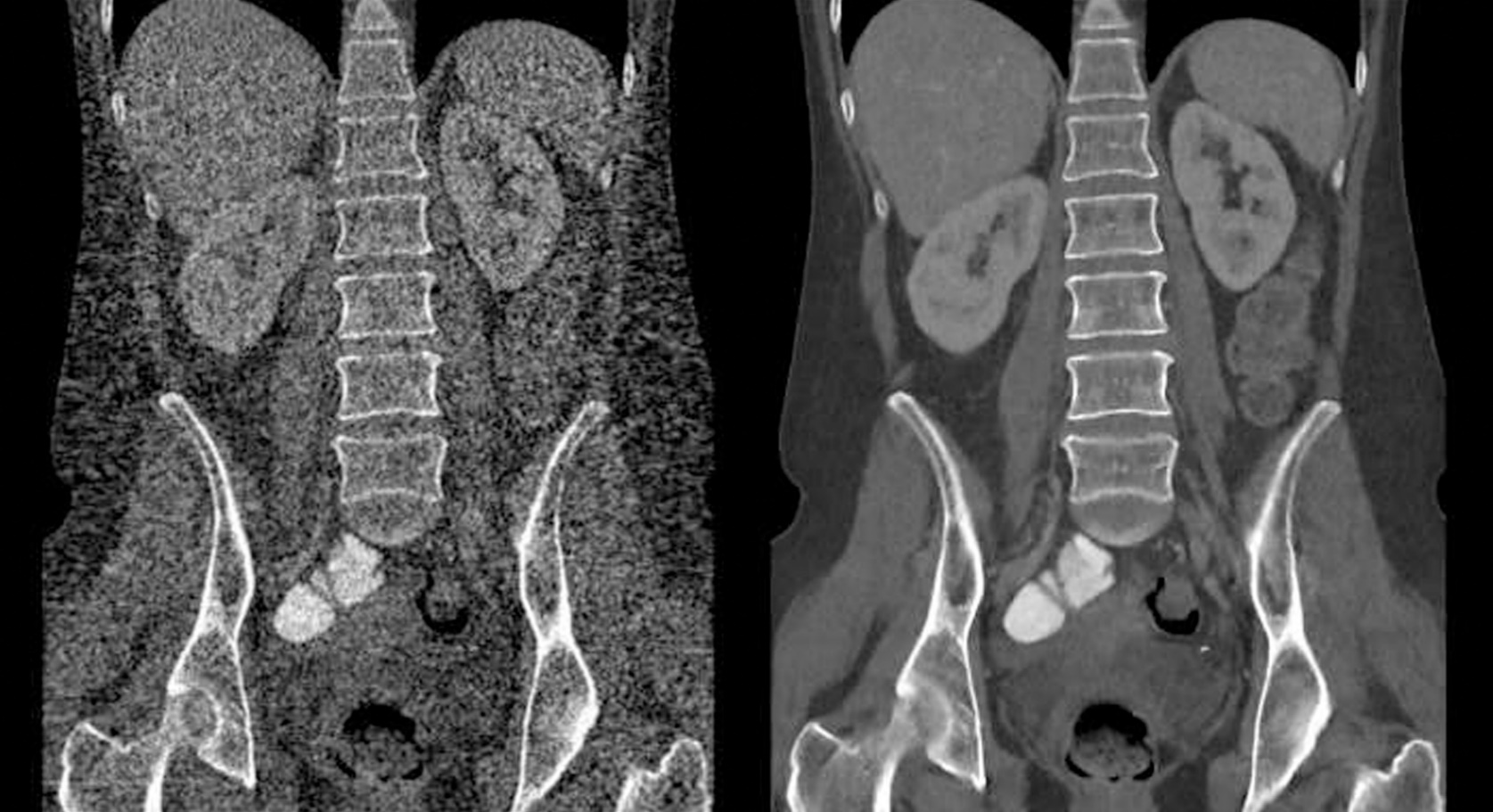 4D reconstruction of solidification
FBP reconstruction
MBIR reconstruction
16 times temporal resolution!
¼ the X-ray dosage!
But, MBIR is very computationally demanding!
We will compute MBIR with Iterative Coordinate Descent (ICD)
Model Based Iterative Reconstruction (MBIR)
Physical System
Difference
prior model
forward model
Issues:
Leads to better image quality
Very computationally intensive
Requires very large optimization
What is a Sinogram?
Image Space
relevant measurements for given voxel
X-ray source
X-ray source
X-ray source
X-ray source
X-ray source
X-ray source
X-ray source
X-ray source
A
At
channel, r
view angle, q
Sinogram Space
What is ICD?
ICD is an efficient algorithm for computing MBIR
Update one voxel at a time
Fast convergence
Image Space
voxel “u1”
At
channel (r)
A
view angle (q)
memory to access for voxels “u1”
cache lines
Sinogram Space
The Problem of ICD In Time-Space Image Reconstruction
Poor cache utilization.
Even poorer in parallel voxel line updates.
Sinogram Space
voxel line
channel
cache lines
A
row
At
view angle
Efficient Computations of MBIR
Cache Locality
(L1 cache speed)=10*(L2 cache speed)=100*(Main memory speed)
Reduce cache misses
Keep data local
Increase data reuse and prefetching

How do we increase cache locality without worsen parallelism?
Very important
Contributions
We propose the idea of the voxel line-Buffer (VL-Buffer) to increase cache locality and prefetching. 

We show experimental results on a Synchrotron dataset that VL-Buffer leads to an average 40% speedup on each core. In addition, VL-Buffer does not worsen parallel performance.
VL-Buffer Preprocessing
Sinogram Space
channel
voxel line
sinusoidal path
A
At
row
view angle
VL-Buffer 
(odd number slices)
VL-Buffer
(even number slices)
cache line
Even More benefits: Prefetching
Sinogram Space
channel
v4
v3
v2
sinusoidal path
v1
row
VL-Buffer (even number slices)
VL-Buffer (even number slices)
view angle
v1
cache line
v2
v3
prefetched data
v4
Benchmark Dataset
A benchmark Al-Cu alloy Synchrotron dataset.
Dataset:
24 slices; 2080 channels; 2000 interlaced views; parallel view
2080 x 2080 x 24 reconstruction
Processors:
16 core nodes
Each node: 2x8 cores Intel Xeon E5-2660 v2 processors
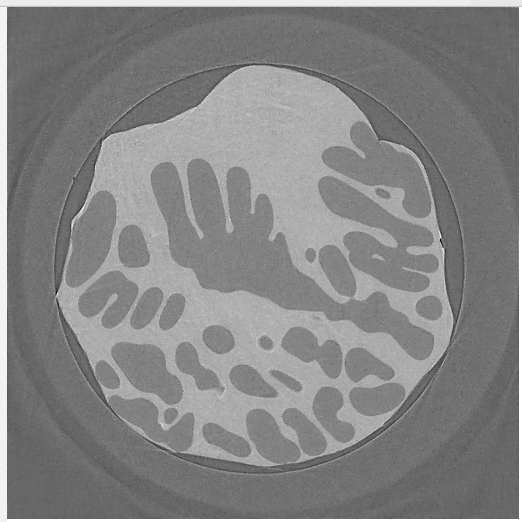 An Example Slice
Cache Miss Rate
Speedup
Parallel Efficiency
Conclusion
In this work, we have introduced VL-Buffer to use cache much more efficiently. In addition, parallelism does not worsen. 

Our experimental results have shown a speedup of 40% on average by using VL-Buffer.